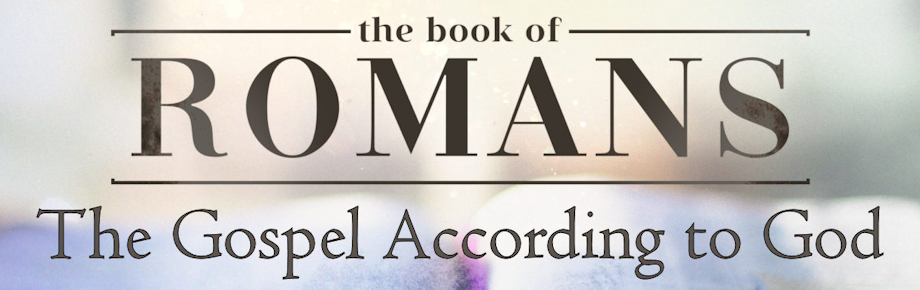 The Results of God’s Wrath (Part 1)
Romans 1:24-32
Sunday, February 4, 2024
Romans 1:24-27
24 Therefore God gave them over in the lusts of their hearts to impurity, so that their bodies would be dishonored among them. 25 For they exchanged the truth of God for a lie, and worshiped and served the creature rather than the Creator, who is blessed forever. Amen. 26 For this reason God gave them over to degrading passions; for their women exchanged the natural function for that which is unnatural, 27 and in the same way also the men abandoned the natural function of the woman and burned in their desire toward one another, men with men committing indecent acts and receiving in their own persons the due penalty of their error. them.
Romans 1:28-32
28 And just as they did not see fit to acknowledge God any longer, God gave them over to a depraved mind, to do those things which are not proper, 29 being filled with all unrighteousness, wickedness, greed, evil; full of envy, murder, strife, deceit, malice; they are gossips, 30 slanderers, haters of God, insolent, arrogant, boastful, inventors of evil, disobedient to parents, 31 without understanding, untrustworthy, unloving, unmerciful; 32 and although they know the ordinance of God, that those who practice such things are worthy of death, they not only do the same, but also give hearty approval to those who practice them.
Matthew 7:21-23
21 Not everyone who says to Me, 'Lord, Lord,' will enter the kingdom of heaven, but he who does the will of My Father who is in heaven will enter. 22 Many will say to Me on that day, 'Lord, Lord, did we not prophesy in Your name, and in Your name cast out demons, and in Your name perform many miracles?' 23 And then I will declare to them, 'I never knew you; DEPART FROM ME, YOU WHO PRACTICE LAWLESSNESS.'
Hebrews 10:29-31
29 How much severer punishment do you think he will deserve who has trampled under foot the Son of God, and has regarded as unclean the blood of the covenant by which he was sanctified, and has insulted the Spirit of grace? 30 For we know Him who said, "VENGEANCE IS MINE, I WILL REPAY." And again, "THE LORD WILL JUDGE HIS PEOPLE." 31 It is a terrifying thing to fall into the hands of the living God.
Revelation 20:11-15
11 Then I saw a great white throne and Him who sat upon it, from whose presence earth and heaven fled away, and no place was found for them. 12 And I saw the dead, the great and the small, standing before the throne, and books were opened; and another book was opened, which is the book of life; and the dead were judged from the things which were written in the books, according to their deeds. 13 And the sea gave up the dead which were in it, and death and Hades gave up the dead which were in them; and they were judged, every one of them according to their deeds. 14 Then death and Hades were thrown into the lake of fire. This is the second death, the lake of fire. 15 And if anyone's name was not found written in the book of life, he was thrown into the lake of fire.
Romans 1:24, 26, 28
24 Therefore God gave them over in the lusts of their hearts to impurity…

26 For this reason God gave them over to degrading passions

28 And just as they did not see fit to acknowledge God any longer, God gave them over to a depraved mind…
1 Corinthians 6:9-11
9 Or do you not know that the unrighteous will not inherit the kingdom of God? Do not be deceived; neither fornicators, nor idolaters, nor adulterers, nor effeminate, nor homosexuals, 10 nor thieves, nor the covetous, nor drunkards, nor revilers, nor swindlers, will inherit the kingdom of God. 11 Such were some of you; but you were washed, but you were sanctified, but you were justified in the name of the Lord Jesus Christ and in the Spirit of our God.
2 Corinthians 5:17-21
17 Therefore if anyone is in Christ, he is a new creature; the old things passed away; behold, new things have come. 18 Now all these things are from God, who reconciled us to Himself through Christ and gave us the ministry of reconciliation, 19 namely, that God was in Christ reconciling the world to Himself, not counting their trespasses against them, and He has committed to us the word of reconciliation. 20 Therefore, we are ambassadors for Christ, as though God were making an appeal through us; we beg you on behalf of Christ, be reconciled to God. 21 He made Him who knew no sin to be sin on our behalf, so that we might become the righteousness of God in Him.
Outline of Romans 1:15-23
The readiness to preach the gospel (15)
The realities of the gospel (16)
The remedy of the gospel (17)
The reality of God’s wrath (18)
The reasons for God’s wrath (19-23)
The results of God’s wrath (24-32)
Given over to self-deception (24-25)
Given over to sexual deviancy (26-27)
Given over to sweeping degeneracy (28-32)
VI.	The results of God’s wrath (1:24-32)
Given over to self-deception (24-25)
24 Therefore God gave them over in the lusts of their hearts to impurity, so that their bodies would be dishonored among them. 25 For they exchanged the truth of God for a lie, and worshiped and served the creature rather than the Creator, who is blessed forever. Amen.
Exodus 32:31
I will fix your boundary from the Red Sea to the sea of the Philistines, and from the wilderness to the River Euphrates; for I will deliver [give them/hand them over] the inhabitants of the land into your hand, and you will drive them out before you.
Deuteronomy 7:22-23
22 The LORD your God will clear away these nations before you little by little; you will not be able to put an end to them quickly, for the wild beasts would grow too numerous for you. 23 But the LORD your God will deliver them before you (give them/hand them over], and will throw them into great confusion until they are destroyed.
Leviticus 26:21-25
21 'If then, you act with hostility against Me and are unwilling to obey Me, I will increase the plague on you seven times according to your sins. 22 'I will let loose among you the beasts of the field, which will bereave you of your children and destroy your cattle and reduce your number so that your roads lie deserted. 23 'And if by these things you are not turned to Me, but act with hostility against Me, 24 then I will act with hostility against you; and I, even I, will strike you seven times for your sins. 25 'I will also bring upon you a sword which will execute vengeance for the covenant; and when you gather together into your cities, I will send pestilence among you, so that you shall be delivered [given/handed over] into enemy hands.
Joshua 7:7
Alas, O LORD God, why did You ever bring this people over the Jordan, only to deliver [give/hand] us into the hand of the Amorites, to destroy us? If only we had been willing to dwell beyond the Jordan!
Judges 2:14; 6:1, 13
2:14 - The anger of the LORD burned against Israel, and He gave them [over] into the hands of plunderers who plundered them…
 
6:1 - Then the sons of Israel did what was evil in the sight of the LORD; and the LORD gave them [over] into the hands of Midian seven years…13 Then Gideon said to him, "O my lord, if the LORD is with us, why then has all this happened to us? And where are all His miracles which our fathers told us about, saying, 'Did not the LORD bring us up from Egypt?' But now the LORD has abandoned us and given us [over] into the hand of Midian."
Romans 1:24-25
24 Therefore God gave them over in the lusts of their hearts to impurity, so that their bodies would be dishonored among them. 25 For they exchanged the truth of God for a lie, and worshiped and served the creature rather than the Creator, who is blessed forever. Amen.
Revelation 22:11
Let the one who does wrong, still do wrong; and the one who is filthy, still be filthy; and let the one who is righteous, still practice righteousness; and the one who is holy, still keep himself holy.
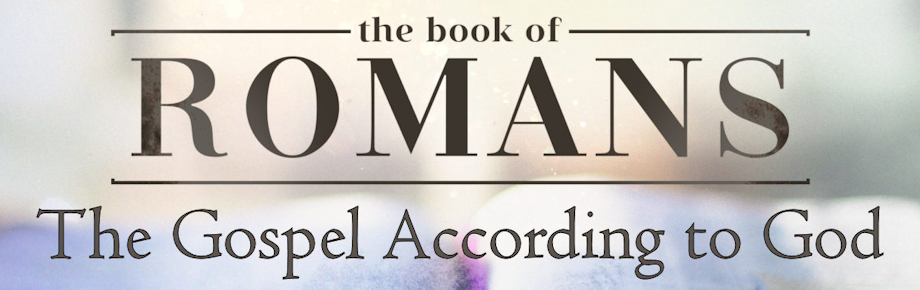 The Results of God’s Wrath (Part 1)
Romans 1:24-32
Sunday, February 4, 2024